Learn
Connected Speech

with Matt Purland
Believe in the power of connected speech!
A new 8-part English pronunciation course by Matt Purland
Lesson 5:
Moving Forward – Part 2
Unit 5.8
l
l  (1%)

l  is the third most common friendly consonant sound at the end of a syllable, after  n, and  ng. The sound  l  can be spelled in four different ways – musical, will, whistle, and Elle – but by far the most common way is ‘-l’.

The other spellings all include silent letters. Though voiced,  l  does not form part of a consonant pair, so it does not change moving forward.
Common suffixes ending in  l  include:

	-al, -eal, -el, -ial, -le, -ol, -ple, -tal, -ual, -ule

There are three high-frequency words ending in  l  in the 100 Most Common Words in Written English list: will / ’ll (33), all (36), and well (89).

Other common words that end in  l  include:
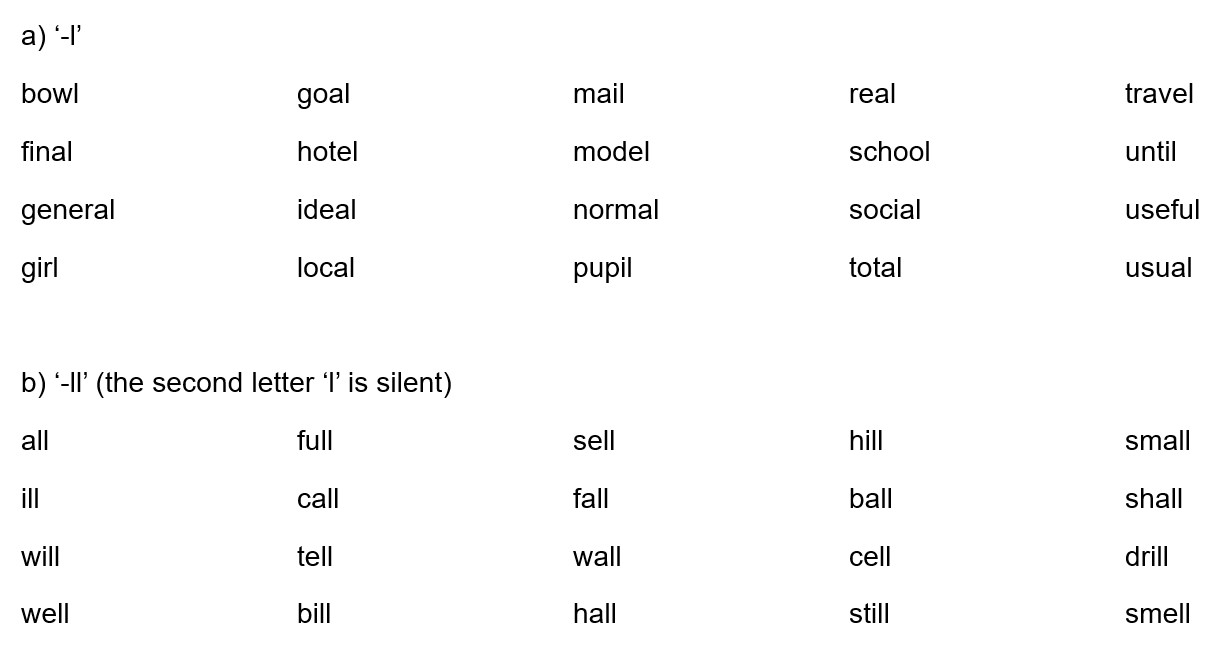 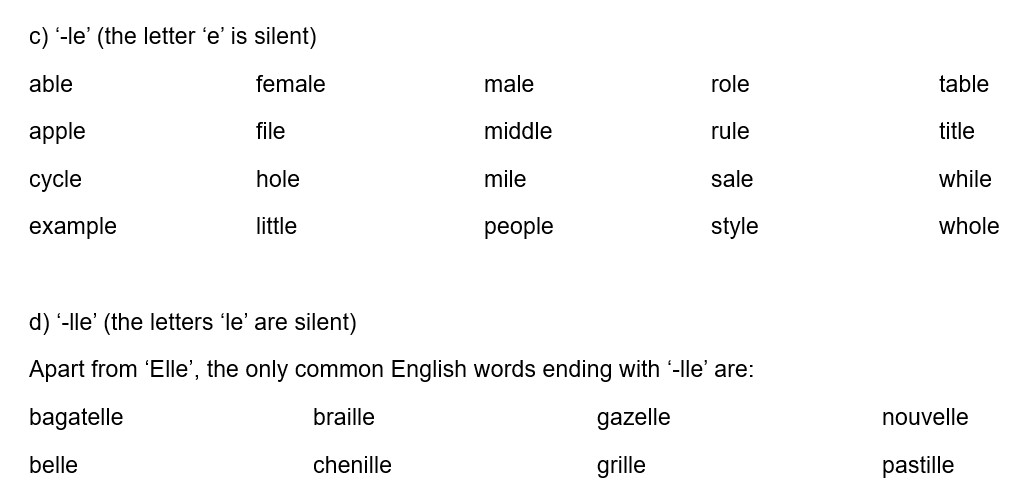 Practice:  l  only moves forward in CV connections

    tell us    hole in    bowl of    boil it    sell a

(CV)    fall over    middle of    mile and    people in    style of
l  remains in CC connections, creating good sound connections
as a friendly consonant sound:

    oil drum    call me    goalkeeper    braille book    whole day

(CC)    social media    all night    school bag    well done    male nurse
ng  (0%)

ng  does not move forward in CV or CC connections.